Digital RFC QPF Availability
Interagency Water Resource Meeting
March 28,2007
RFCs in the Southwestern Division
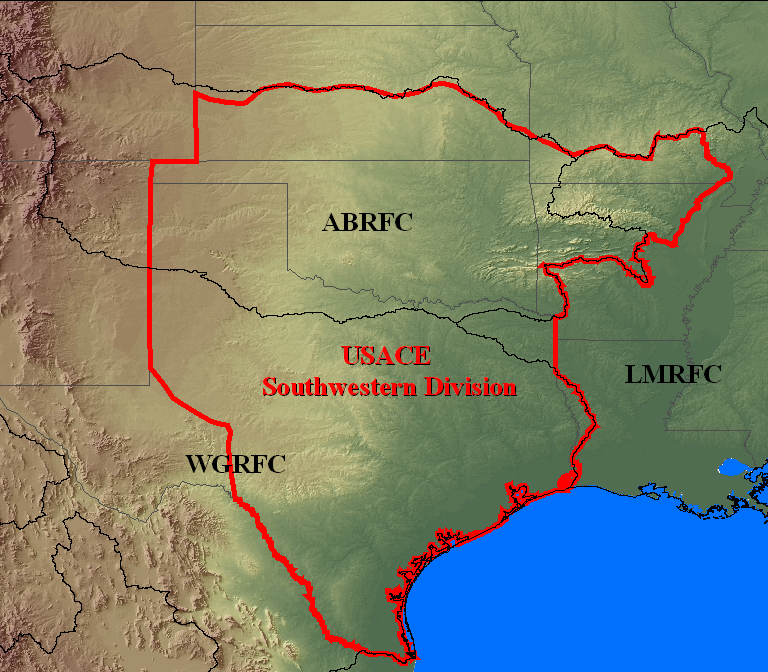 QPF Process
The Hydrometorological Prediction Center (NWS national center) issues national QPF forecasts
HPC issues 6 hour QPF forecasts out to 3 days based on guidance from the meteorological models
RFC HAS Forecasters incorporate local expertise and latest data to refine the HPC forecast
Coordinate with local forecast offices and HPC
HPC QPF
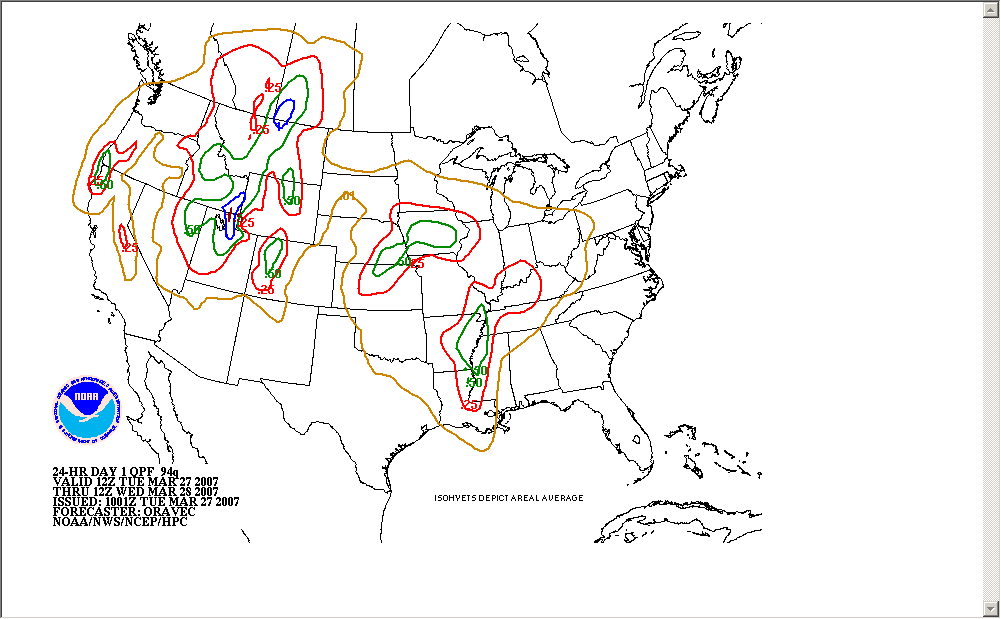 NMAP Program
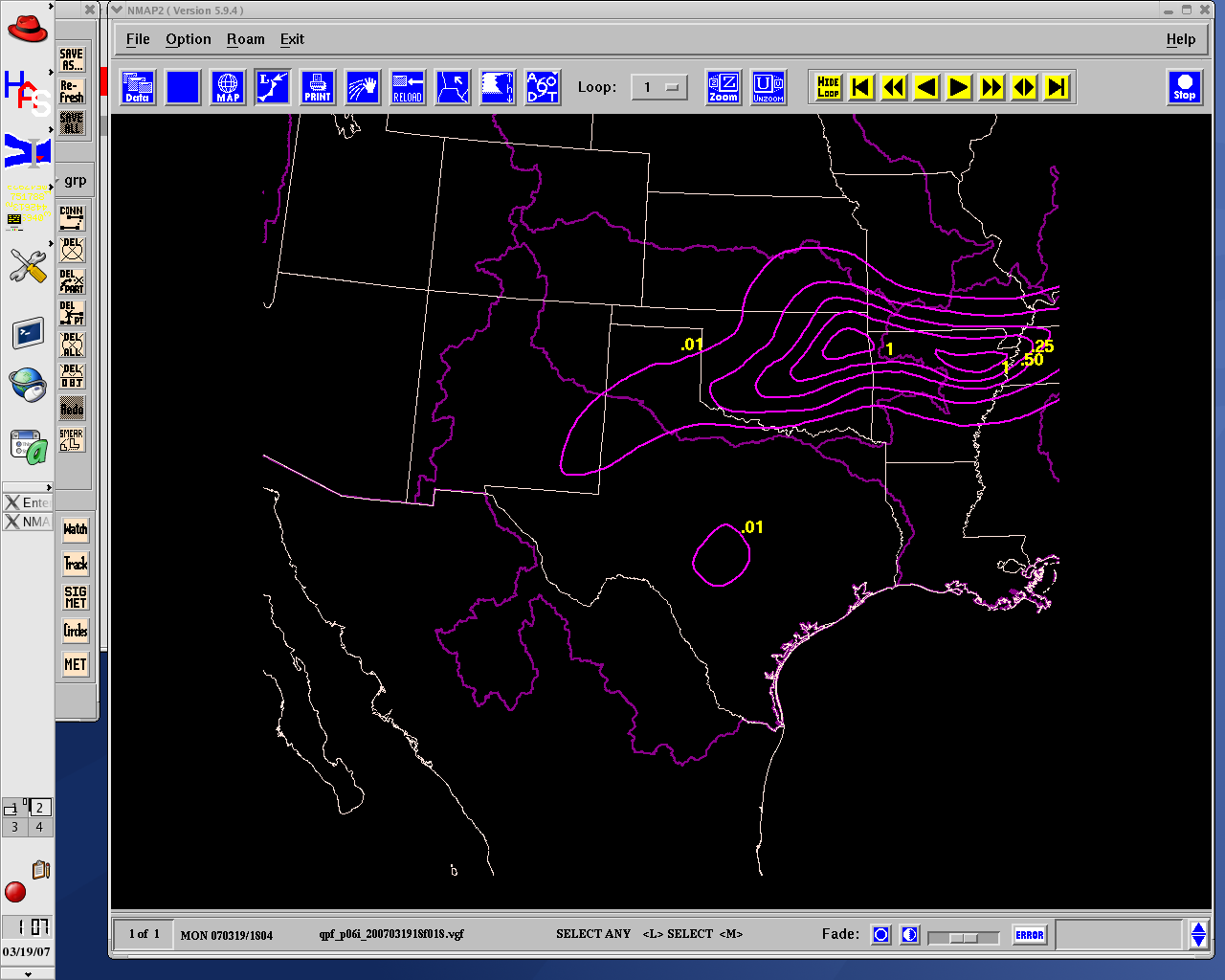 NMAP Program
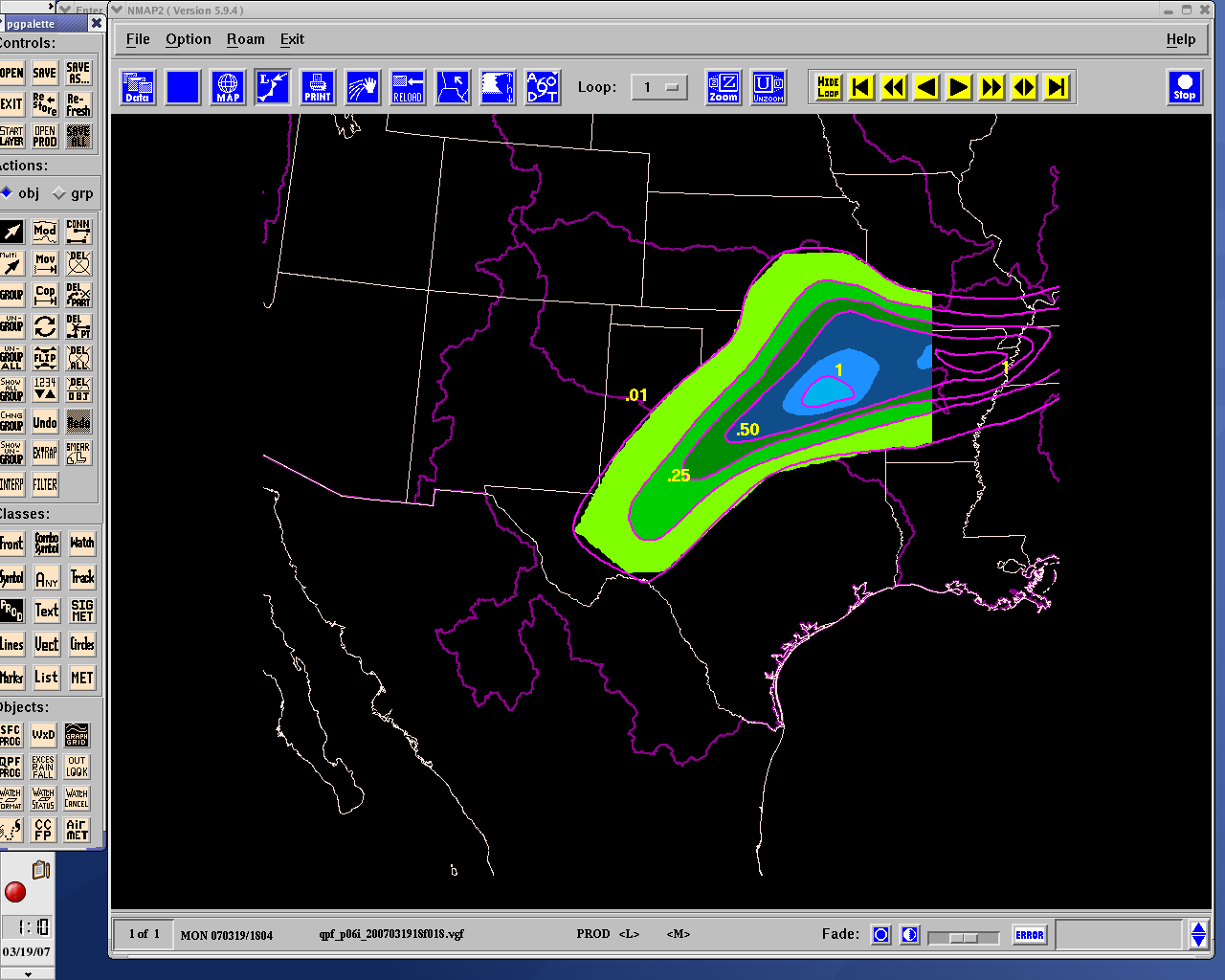 Adding Local Expertise
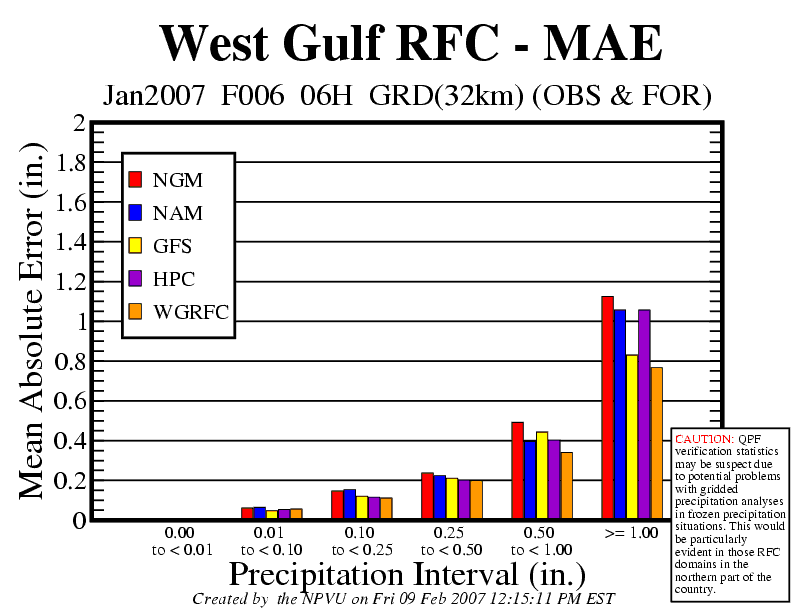 RFC QPF Metrics
Up to 72 hours of QPF generated
Discrete 6 hour periods
Number of periods generated dependent on issuance time and issuing RFC
Gridded  precipitation produced on 4x4 km grid (HRAP)
NWS hydrologists normally incorporate first 1 to 4 periods (6 to 24 hours) into hydrologic models
Dependent on RFC, type of rain event, time of year
Up to all 12 periods (72 hours) can be used during significant events, such as tropical systems
RFC QPF Availability
Digital Data Formats
XMRG – Internal NWS format used for transferring gridded precipitation into the NWSRFS river forecast model
GRIB – GRIdded Binary  format approved by the World Meteorological Organization (WMO)
NetCDF – Network Common Data Format developed by Unidata
Shapefile – Standard GIS format developed by  ESRI
VGF – Vector Graphic Format used by HPC to transfer QPF to RFCs
ABRFC QPF Availability
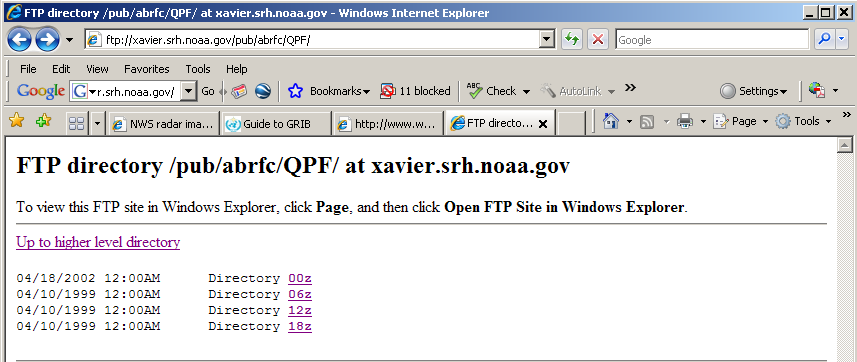 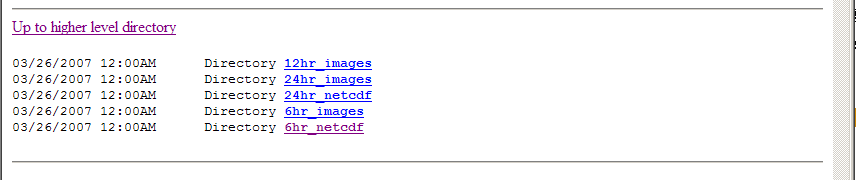 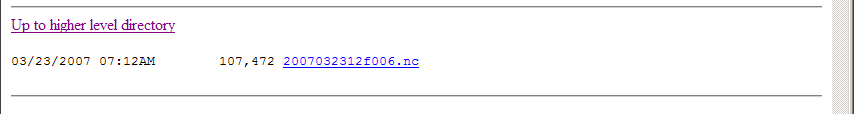 WGRFC & LMRFC QPF Availability
Password protected site ftp://ftp.srh.noaa.gov/wgrfc/
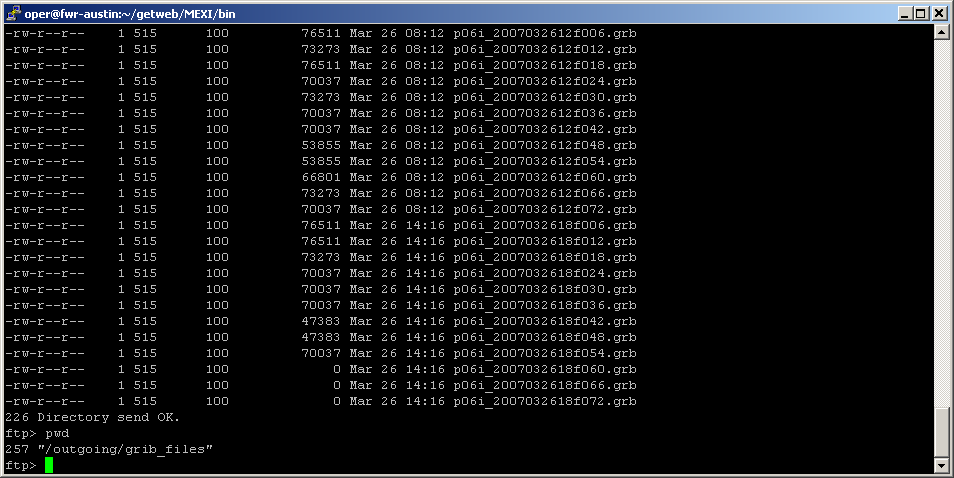 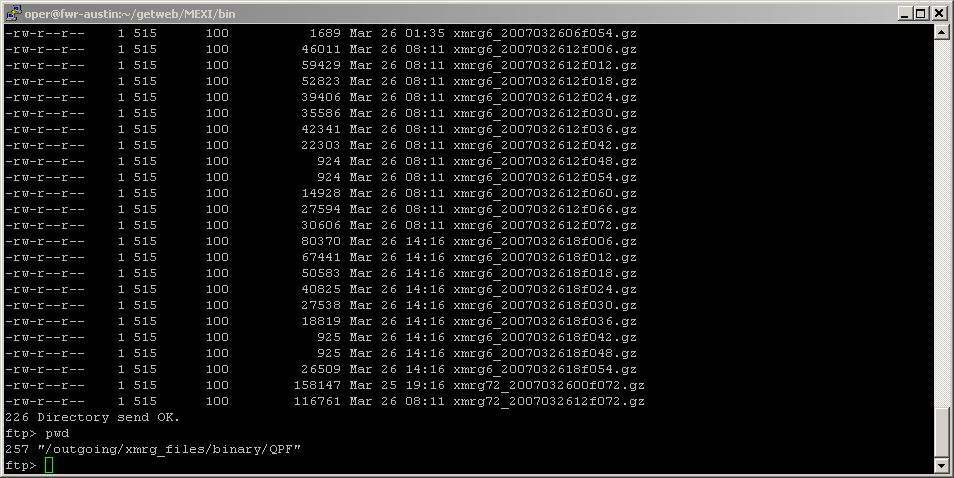 HPC QPF Availability
http://www.hpc.ncep.noaa.gov/qpf/
HPC QPF Availability
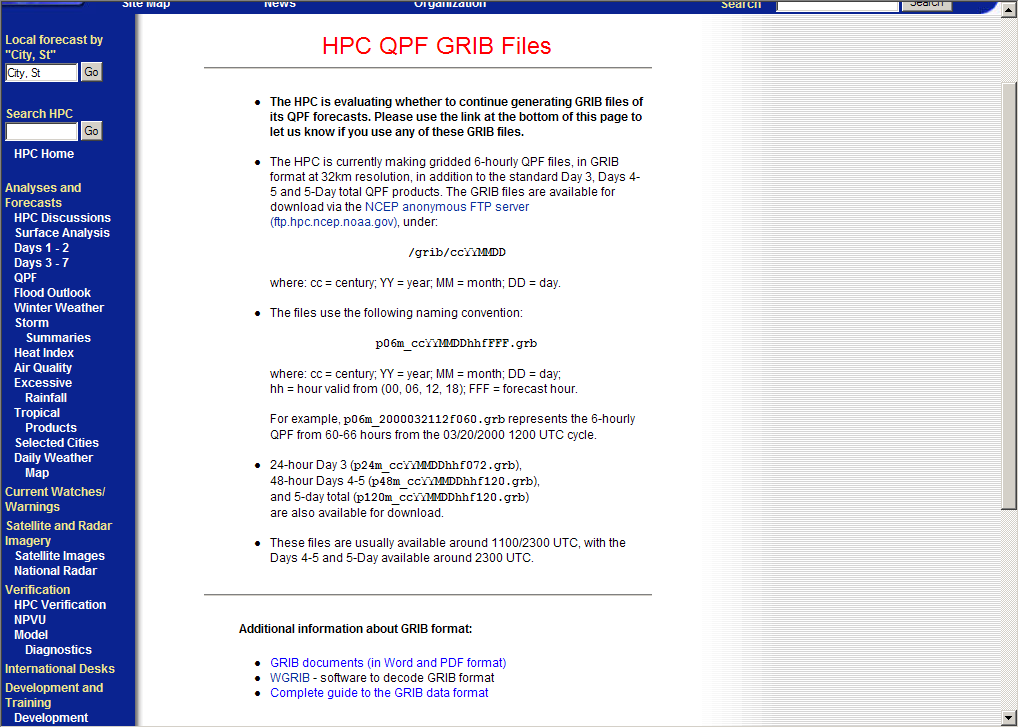 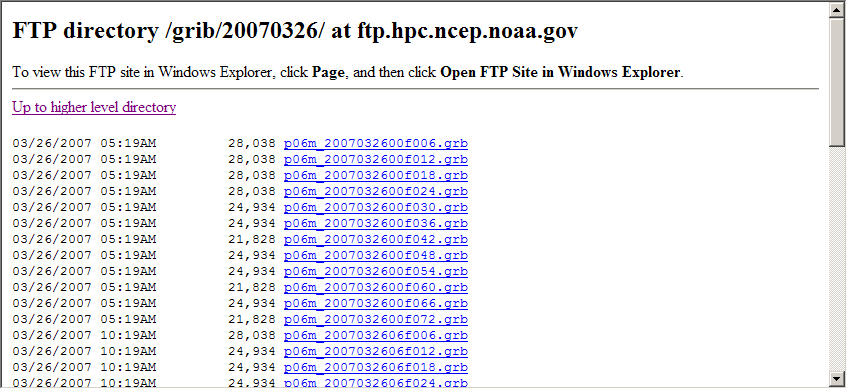 HPC QPF Availability
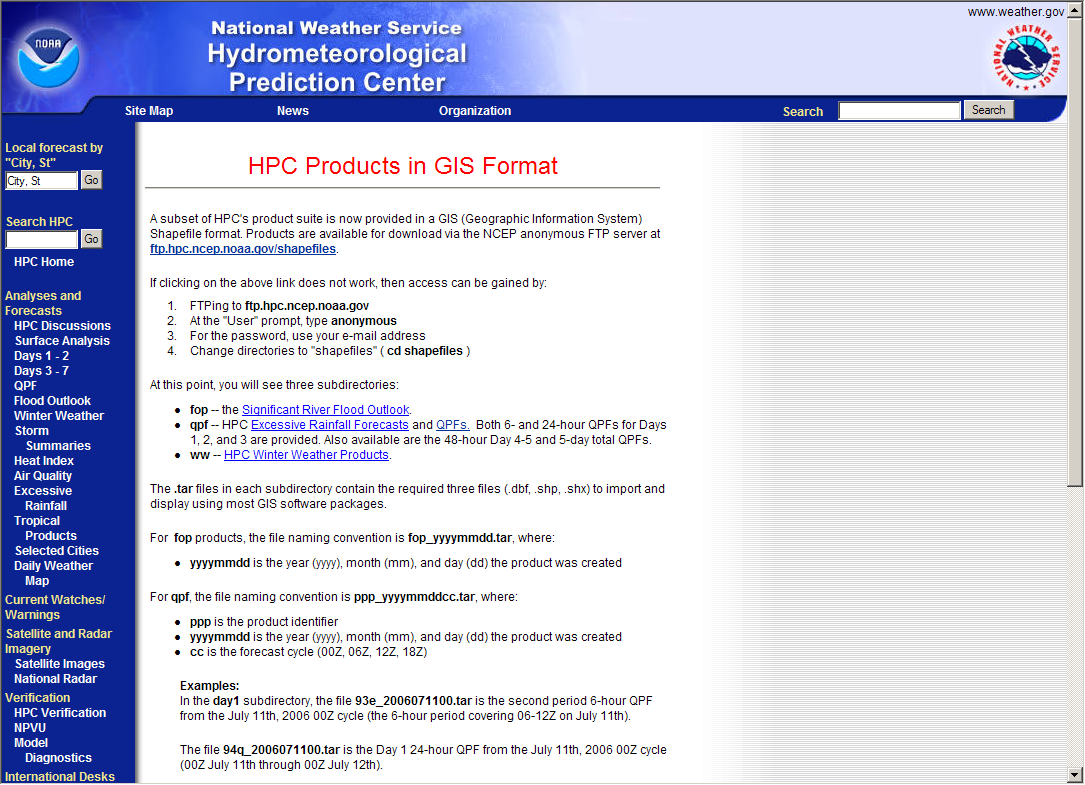 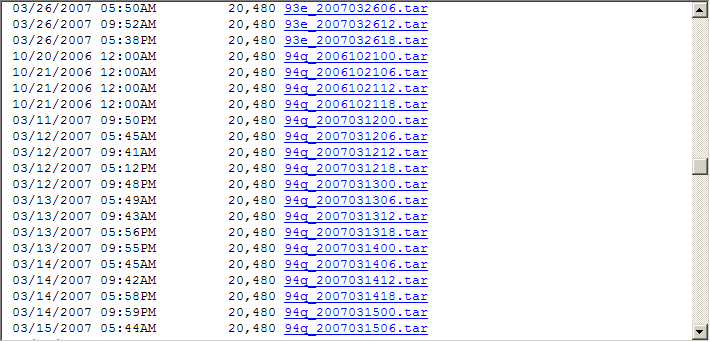 Digital Data Formats
Questions & Discussion